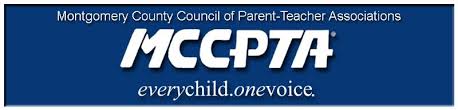 Board of DirectorsMay 12, 2021
Start Ups
PTA Mission
GIVE BACKpacks! 

Approve Agenda
Approve Minutes
Informational Updates
National/MDPTA Update
National/MDPTA Updates
National PTA/MDPTA Correspondence  
Incorporation of New State Entity. The Free State PTA has been created, and the Articles of Incorporation were accepted.
Nonprofit Status. The IRS Form 1023 has been filed, and we are waiting for confirmation of acceptance and are prepared to file for group exemption once that confirmation has been received.
Cease and Desist Actions. The leaders of the former state entity and their attorney have been advised of their violations of PTA’s names and brands. They have been told to cease and desist. We are tracking violations and will pursue their willful negligence in correcting their communication vehicles through legal action as necessary. 

What to Expect? 

Website 
Facebook Page
Free State PTA Meeting Announcement
Reflections Recognition
Resources and Training
Updates/Planting Ideas
BOE Budget Meetings
CIP – Very school focused 
Operating – Very Operational focused
What if?
Cluster Coordinators 
Encourage committee membership
Restructuring MCPS 
Interview process going on now…  
If available during day, let me know!
OFFICER REPORTS
http://www.mccpta.org/delegates-assembly.html

President
See written report for updates – 
National PTA 
School Resource Officers (SRO) 
Food Security 
Resource Equity 
Reopening/Waitlists/Participation Limits for MCPS 
2.5 Recovery 
Curriculum/HS Graduation Requirements/Math Pathways
Establishing Rules/Process/Updating Materials 
MCCPTA Statements 
Ombudsman
OFFICER REPORTS
President 
VP Educational Issues
VP Administration
VP Programs
VP Advocacy
Treasurer
COMMITTEE REPORTS/YEAR END
NEW BUSINESS
Ad hoc committee workplan (school year analysis)
Select Financial Review Committee
Elect new CCs and AVP
2021-22 school year- Zoom and In-Person BOD and DA meetings
Restorative Justice Subcommittee Workplan
Virtual Learning Committee – Name Change
ANNOUNCEMENTS
May 27 – Celebration of Excellence
We’ve got this!

www.mccpta.org